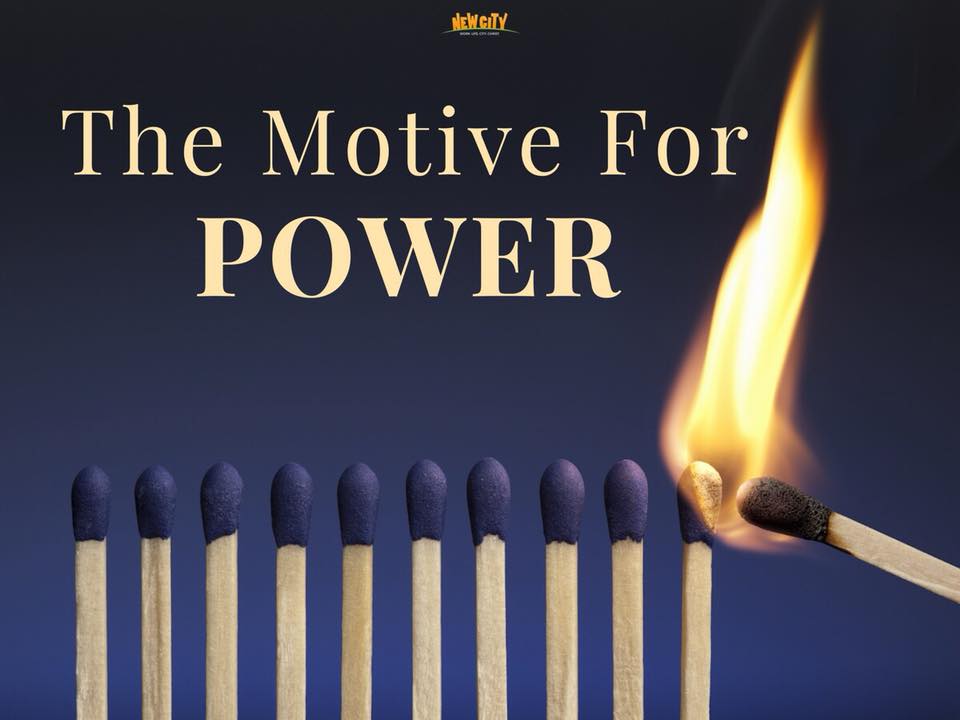 John 19:1-11

19 Then Pilate took Jesus and had him flogged. 2 The soldiers twisted together a crown of thorns and put it on his head. They clothed him in a purple robe 3 and went up to him again and again, saying, “Hail, king of the Jews!” And they slapped him in the face.
4 Once more Pilate came out and said to the Jews gathered there, “Look, I am bringing him out to you to let you know that I find no basis for a charge against him.” 5 When Jesus came out wearing the crown of thorns and the purple robe, Pilate said to them, “Here is the man!”
John 19:1-11
6 As soon as the chief priests and their officials saw him, they shouted, “Crucify! Crucify!”
But Pilate answered, “You take him and crucify him. As for me, I find no basis for a charge against him.”
7 The Jewish leaders insisted, “We have a law, and according to that law he must die, because he claimed to be the Son of God.”
8 When Pilate heard this, he was even more afraid, 9 and he went back inside the palace. “Where do you come from?” he asked Jesus, but Jesus gave him no answer. 10 “Do you refuse to speak to me?” Pilate said. “Don’t you realize I have power either to free you or to crucify you?”
John 19:1-11
11 Jesus answered, “You would have no power over me if it were not given to you from above. Therefore the one who handed me over to you is guilty of a greater sin.”
The meaning of power
The meaning of power
The use of power
The meaning of power
The use of power
The motive for power
Urban dictionary says – “the capacity or ability to direct or influence the behavior of others or the course of events.”
Through the cross, even power stands redefined.